সবাইকে  স্বাগতম
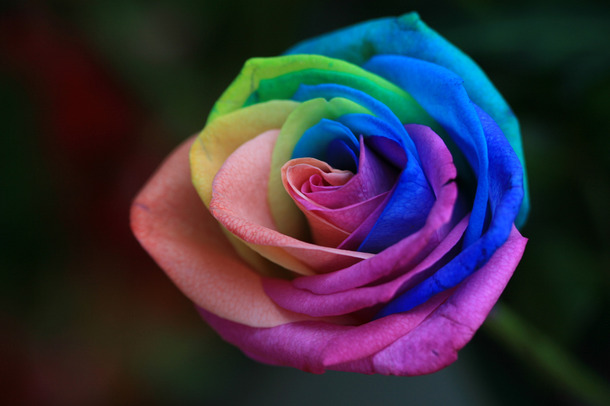 শিক্ষক পরিচিতি
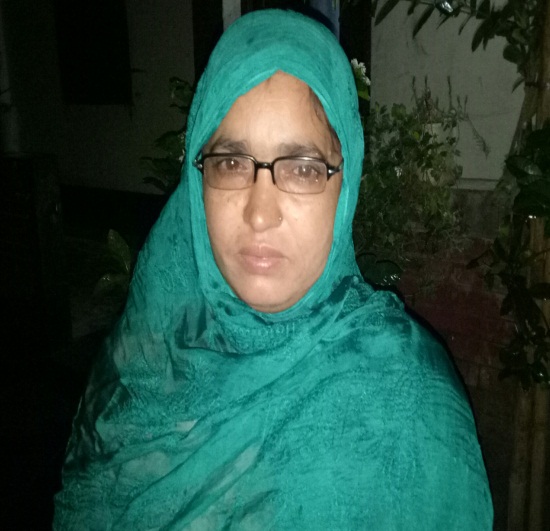 তাছলিমা বেগম 
পুলেরঘাট আঃউঃ হোঃ দাখিল মাদ্রাসা।
সহকারী শিক্ষক ( ICT)
পাকুন্দিয়া , কিশোরগঞ্জ ।
পাঠ পরিচিতি
শ্রেণিঃ-	নবম  ও দশম 
বিষয়:তথ্য ওযোগাযোগ প্রযুক্তি
অধ্যায় – প্রথম
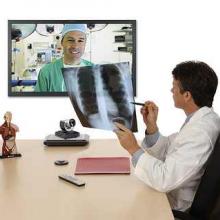 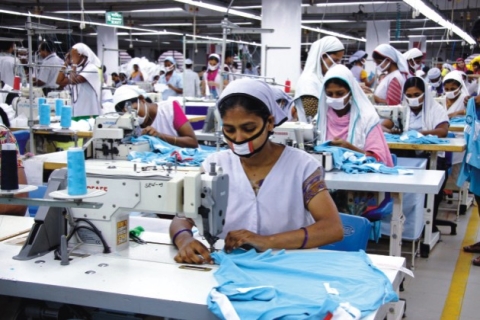 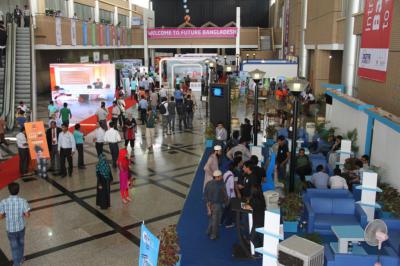 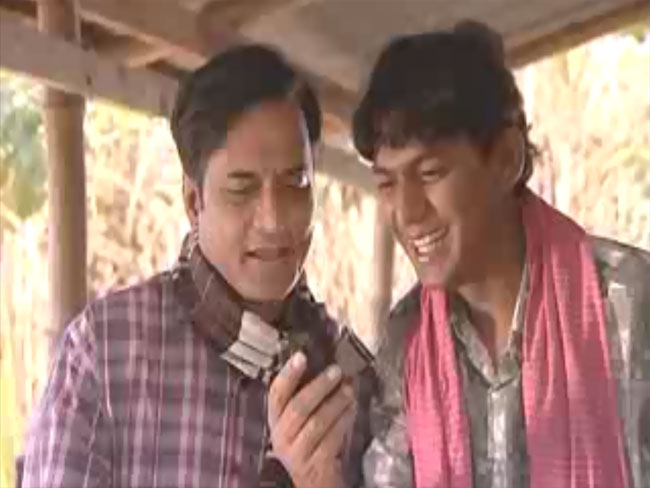 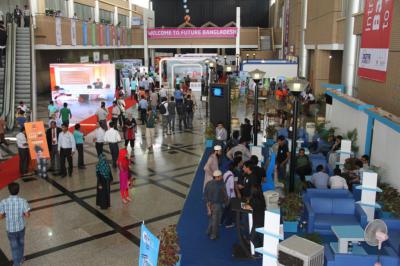 ই-সার্ভিস বাংলাদেশ
শিখনফল
১। ই-পুর্জি, কি বলতে পারবে ।
২।  ই-পর্চা, চিহ্নিত করতে পারবে ।
৩। ই-স্বাস্থ্যসেবা  সমন্ধে ব্যাখ্যা করতে পারবে ।
৪। রেলওয়ে ই-টিকিট বিশ্লেষণ করতে পারবে।
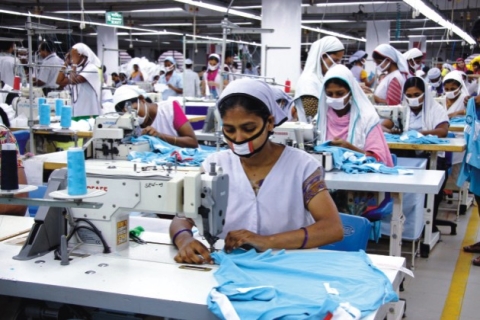 বিভিন্ন কর্ম-সংস্থানের মাধ্যমে ই-পূর্জি লাভ করতে পারবে ।
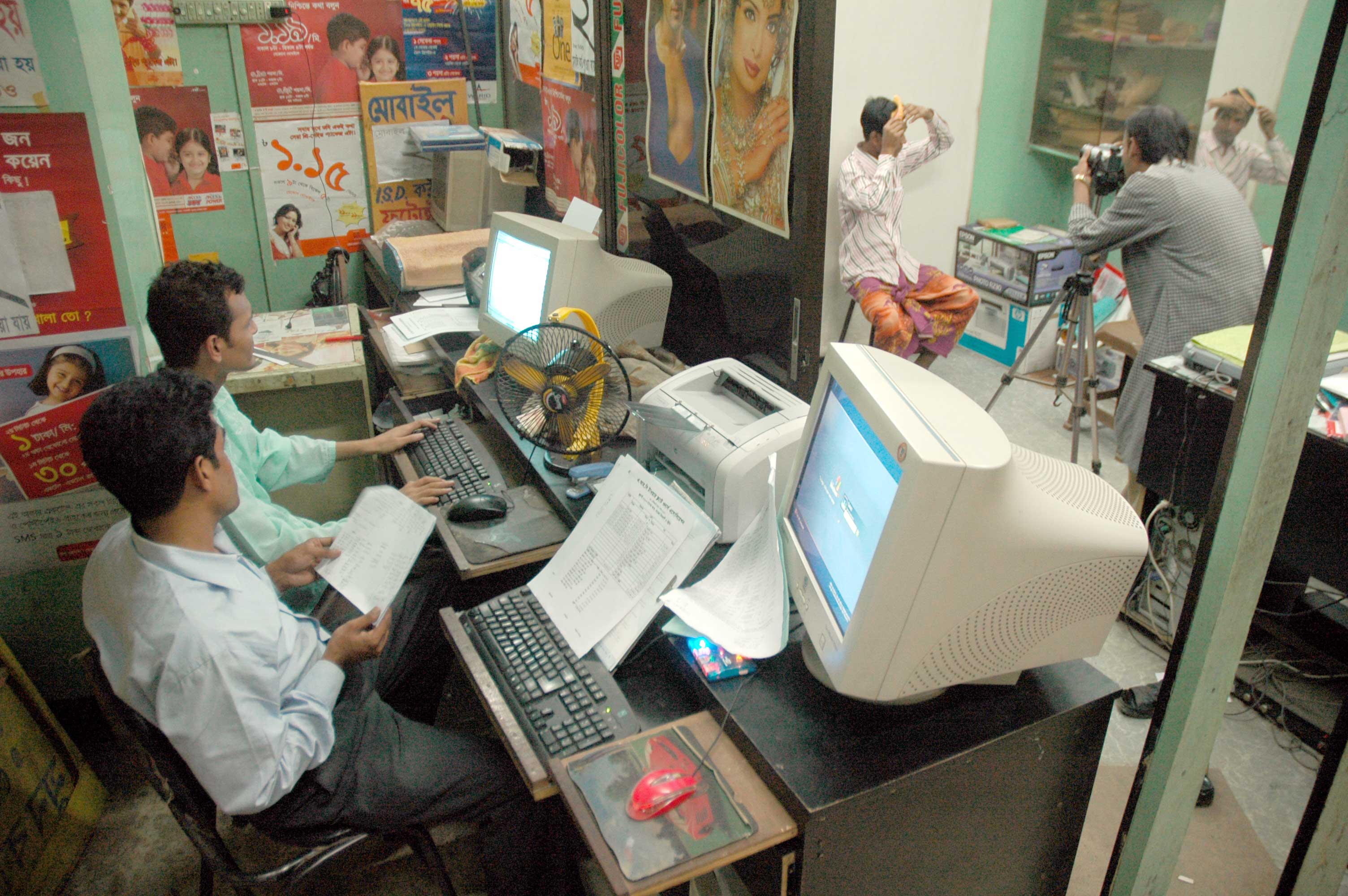 বর্তমানে দেশের সকল জমির রেকর্ডের অনুলিপি অনলাইনে সংগ্রহ করা যায় ।
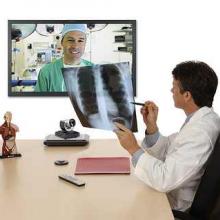 প্রতিটি জেলা  ও ঊপজেলা  হাসপাতালে সরকার ১টি  করে মোবাইল ফোন দিয়েছেন রোগিরা সেখানে গিয়ে দিনে যে কোন ফোন করে চিকিৎসা সেবা ও পরামর্শ
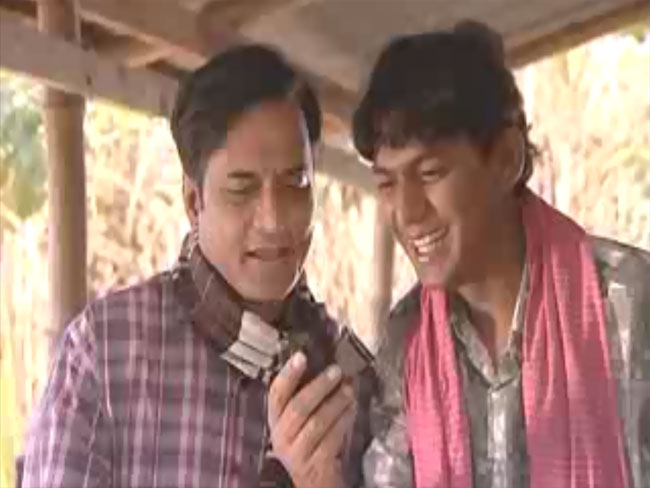 এক দেশ থেকে অন্য দেশে নিরাপদে  কম  খরচে টাকা  পাঠানো যায়।
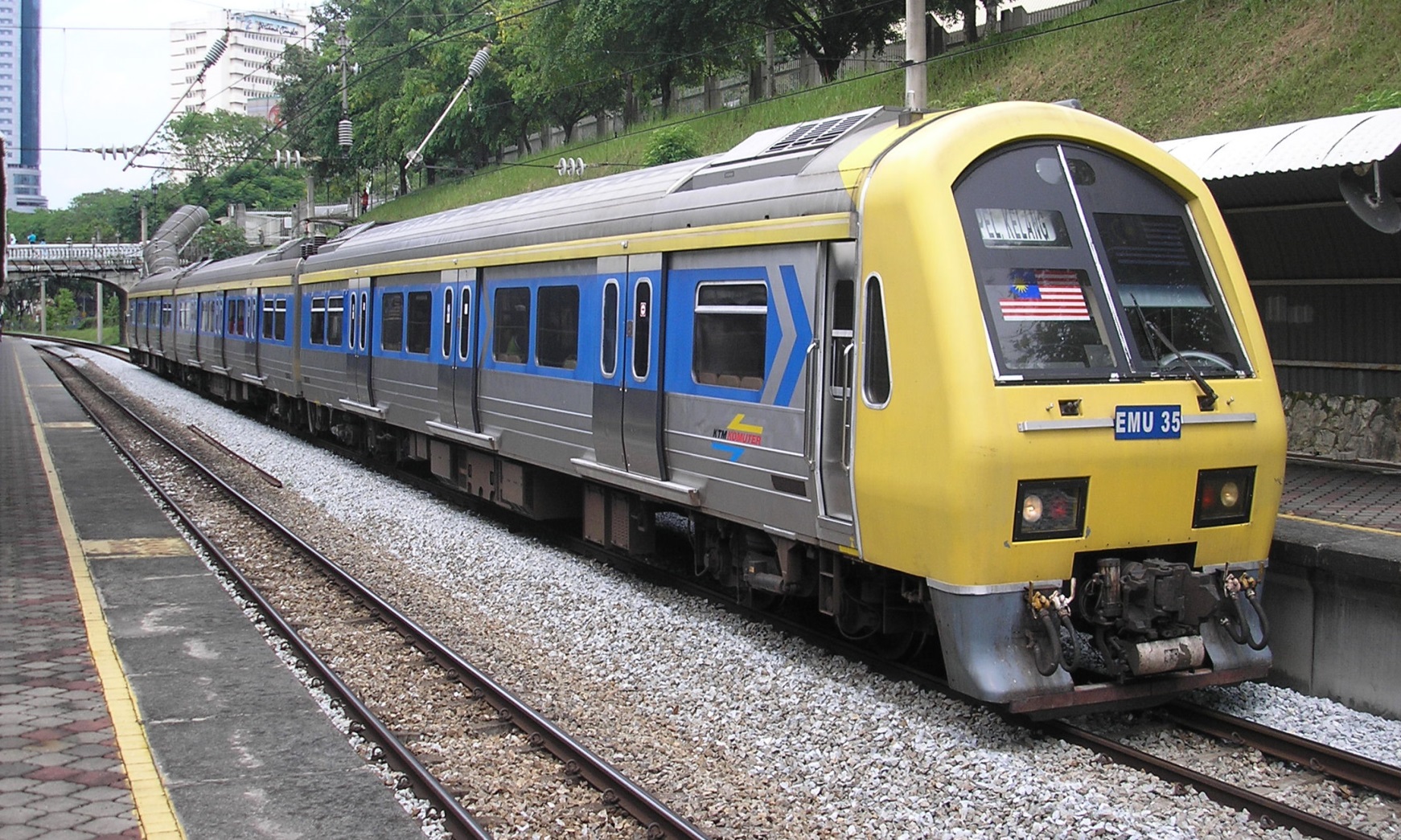 বাংলাদেশে রেলওয়ের কয়েকটি আন্তঃনগর  ট্রেনের টিকেট এখন মোবাইল  ফোনে ও কাটা যায়। অনল।ইsssনে ও টিকেট কাটার ব্যবস্থা রয়েছে।
একক কাজ
১। ই-পুজি সর্ম্পকে বলতে পারবে ।
দলীয় কাজ
কোনটি সেবা মূলক কাজ চিহ্নিত কর।
মূল্যায়ণ
১    ই-পুজি কি ?
২  মানি ট্রান্সফার কি ?
৩  ই- স্বাস্থ্য  কি?
বাড়ির  কাজ
১। ই-পুজি সম্পকে লিখে  নিয়ে  আসবে।
ধন্যবাদ
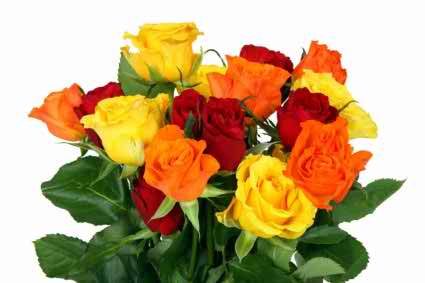